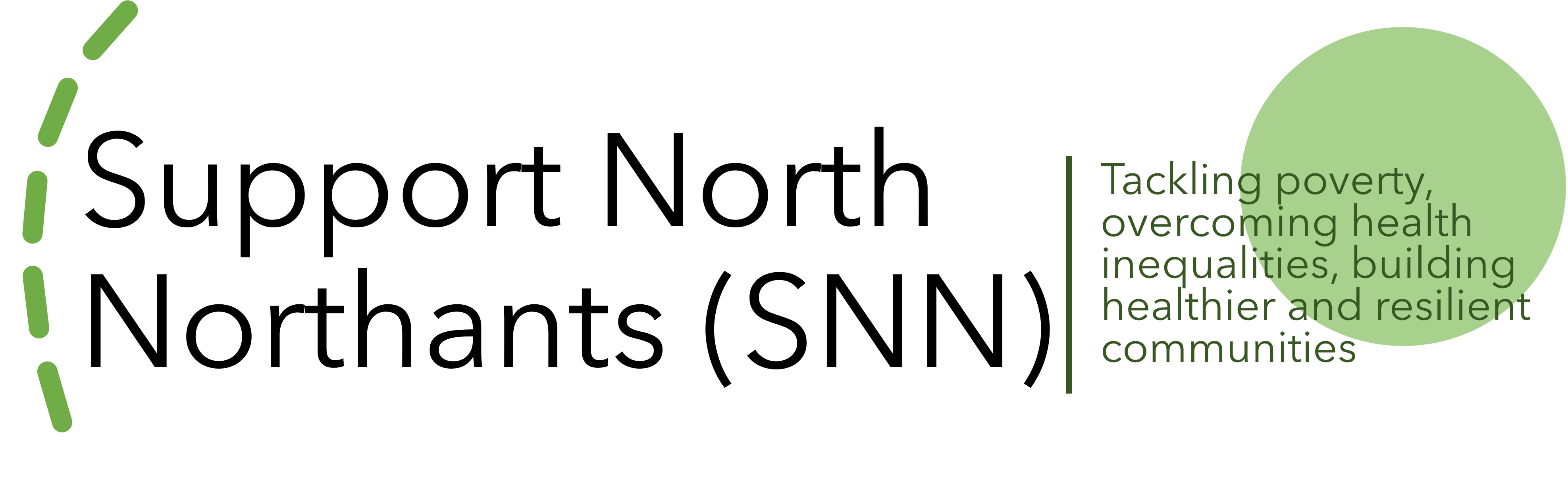 A collaborative service model with the Voluntary, Community, Social Enterprise (VCSE) sector and other agencies to provide early intervention and prevention, guide people to the right service/pathways quickly and build greater levels of community resilience. This service aims to provide sustainable prevention services that can withstand any future shock such as Covid 19.
‘Don’t give up on people’ and ‘catch people early’
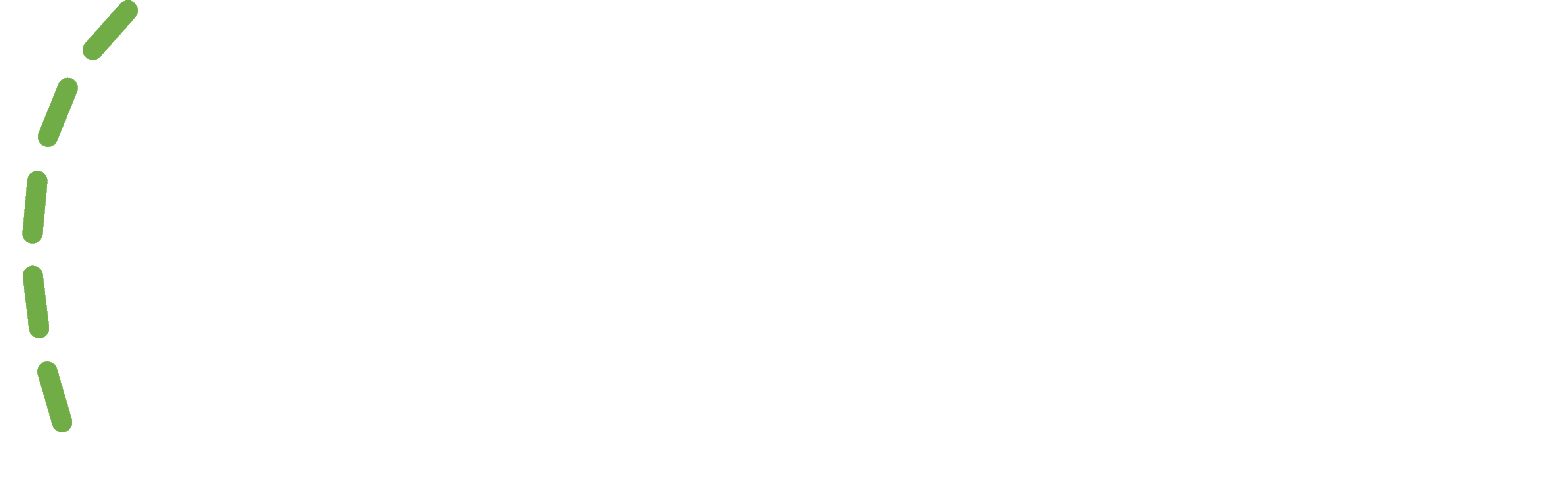 Why SNN?
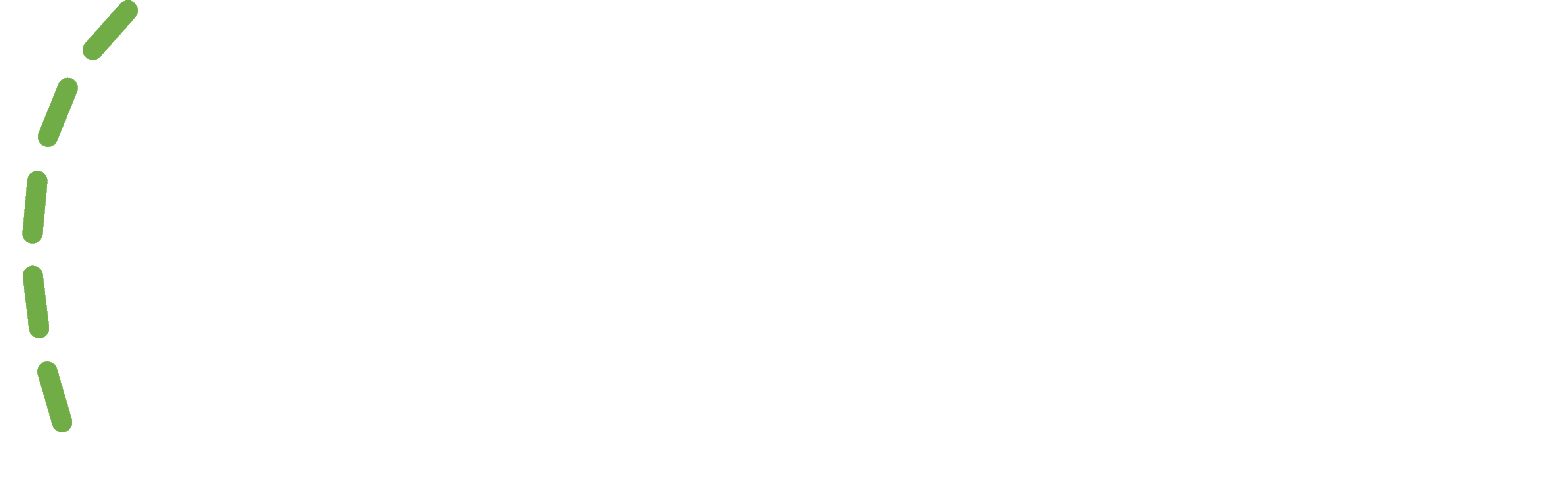 Overcoming Barriers and Prevention
Emotionally drained from repeating
Tell their story once
Right support first time
Hard to navigate services
“Signposted”
Ensure they get the support
Too complex, yet don’t meet thresholds
No barriers to accessing support
Support that does not consider all of the person’s needs
Person-centred, holistic, and outcome-focused
Support not agile and not responsive enough
VCSE-led co-ordination of support with all partners
Prevention in Practice
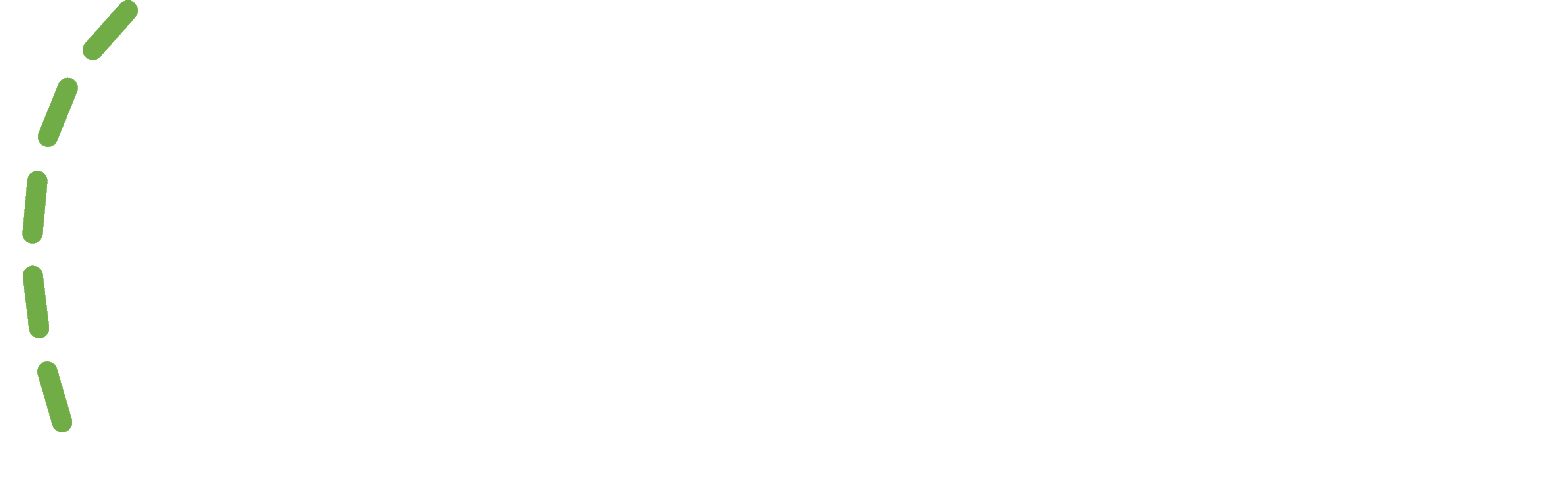 What is SNN?
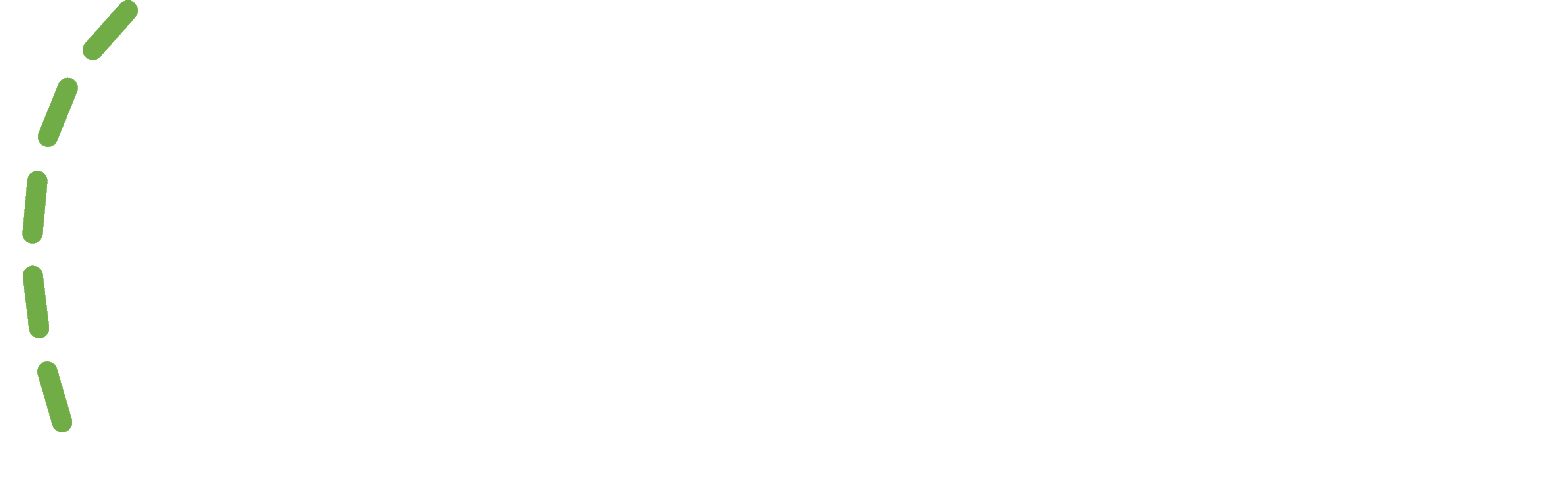 The SNN Model
Single Point of Access
(SPA)
Co-ordinated support
(CATCH)
Building (Community and Individual) Resilience
Aiming towards Co-production
SNN Service User Forum guiding the development of the service
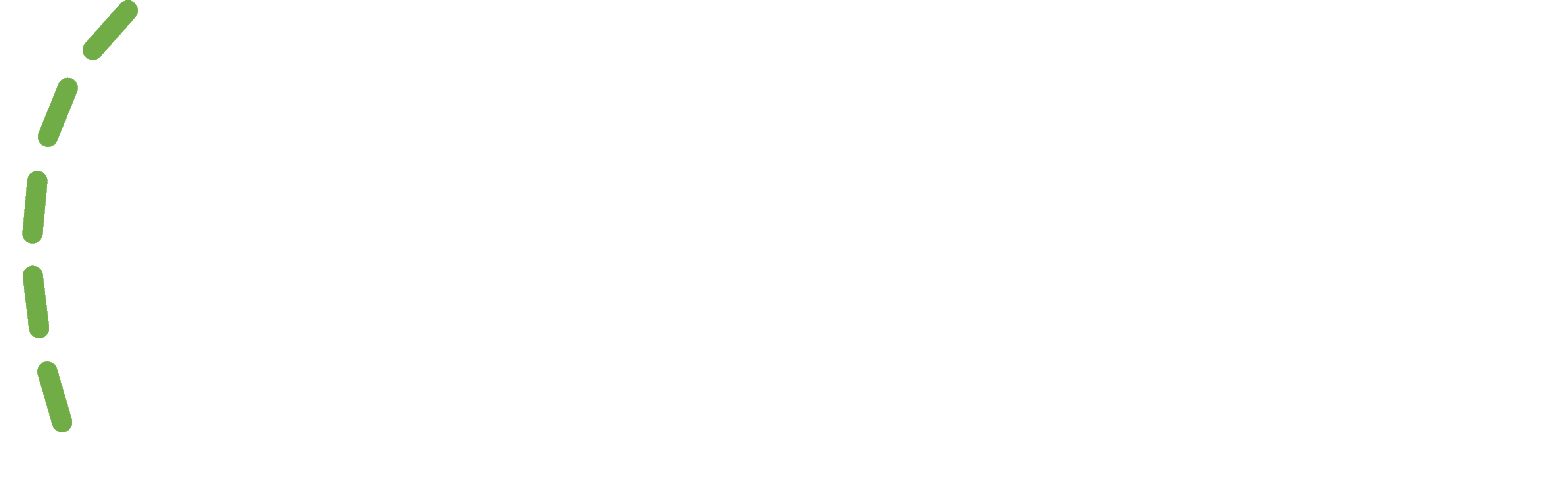 The SNN Model
Single Point of Access
(SPA)

‘Tell your Story Once’
One holistic assessment of all needs.
Person-centred, outcomes focussed support.
Build confidence and trust, ensuring people feel heard and understood.
Quicker, responsive support through a range of partnerships and aligned services.
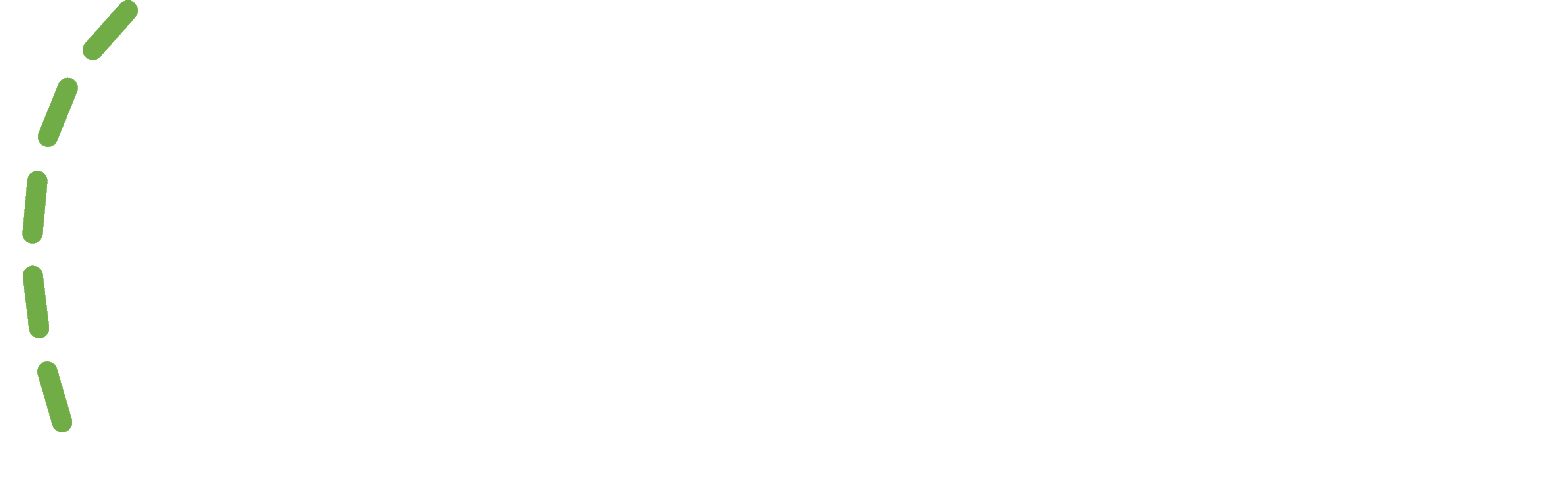 The SNN Model
Co-ordinated support
(CATCH)

‘Partners working together’
People have multiple needs
Support from the right organisations first time (quicker support).
138 partner organisations/services now engaged with SNN.
Avoid duplication between partners (manage resources)
CATCH* meetings for higher level co-ordination.
*Community Action Team (Can Help)
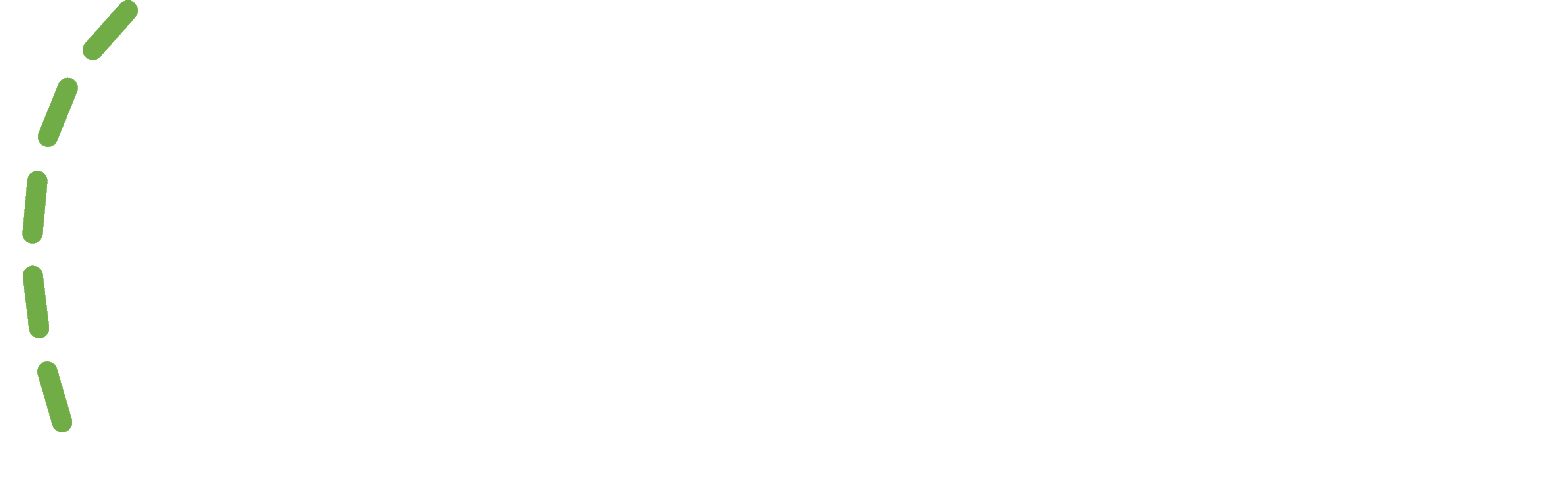 The SNN Model
SNN Outcomes framework – good home, good wellbeing (economic, social, mental, social), positive network, strong purpose, resilience.
Connections to local communities.
Building VCSE capacity – investment in benefits advice, housing and debt support, home safety, enabling equal access for disabled people, black and LGBTQ+ communities
Building Resilience
(Community & Individual) 

‘Support yourself and gain support from the community’
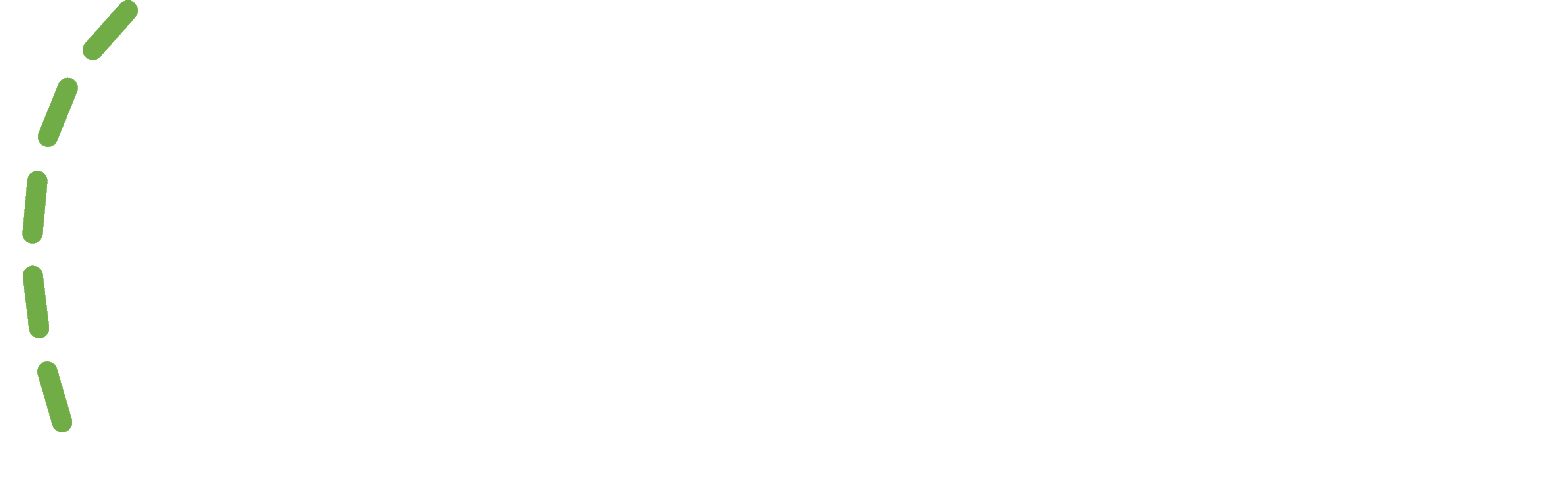 The SNN Team
Collaboration and Co-ordination in Practice
SNN Team
7.5 positions
138 Partner Organisations and Services involved in SNN support plans
Hosted by Support Northants and Groundwork
Team Leader
Performance, Impact, and Partnerships Manager
Single Point of Access (SPA) Officer(x1.5)
Local 
Co-ordinator and Support Worker
 Wellingborough& East Northants
(x2)
Local 
Co-ordinator and Support Worker

Kettering & Corby
(x2)
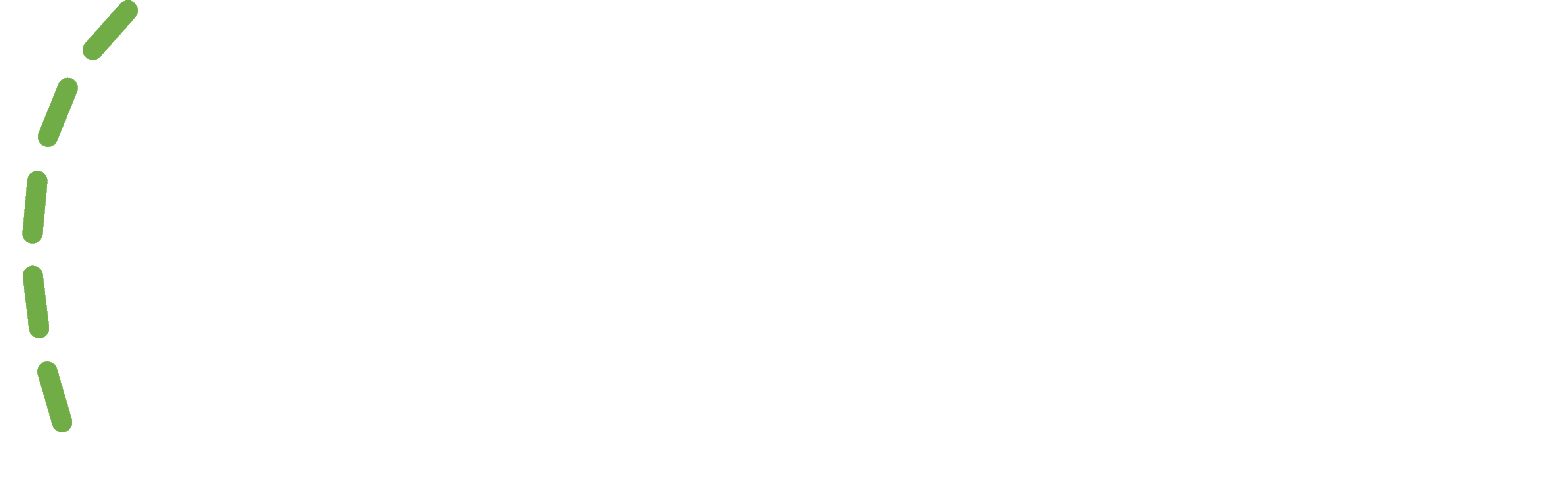 Supporting People Together 
(SPT)
What is SPT?
‘Enabling collaboration’
Upcoming Dates
Book a slot!
First Wednesday of each month:

Wednesday 2nd October
Wednesday 6th November
Wednesday 4th December

Email Amy (amy.donovan@snn.org.uk) to book a slot.
People often have multiple or complex needs and partners need somewhere to go to get help, discuss and resolve needs together. 

In collaboration we can achieve better outcomes for people.

If you want to discuss someone with multiple needs or where to go for support come and discuss it with SNN!
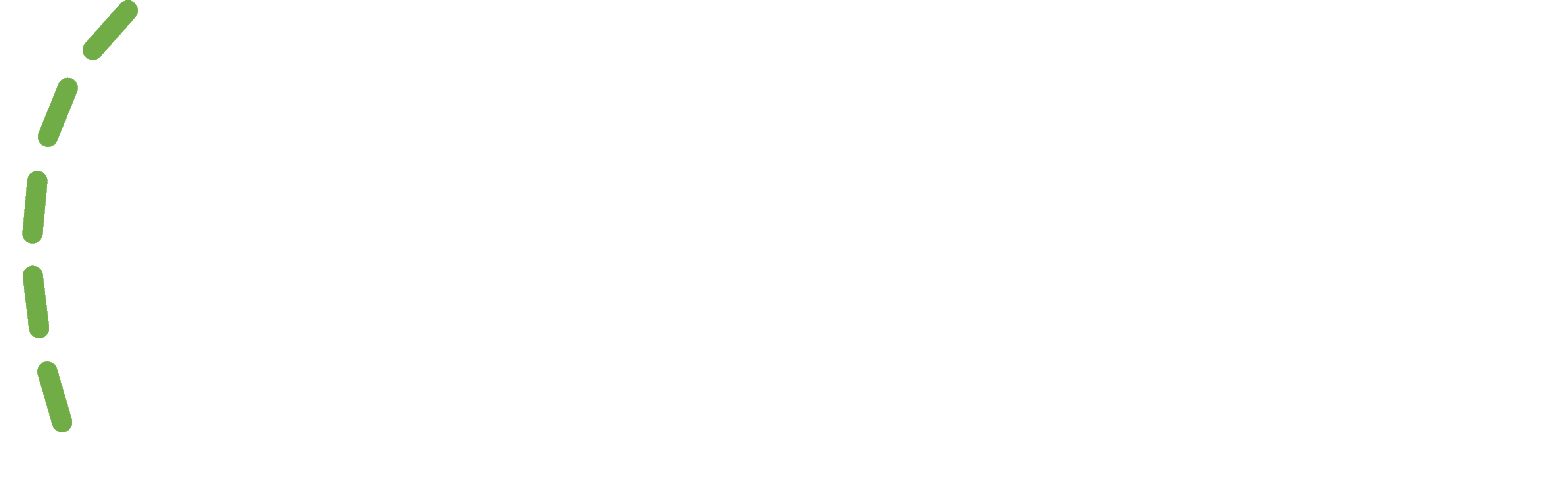 (a flavour of)
Impact Data
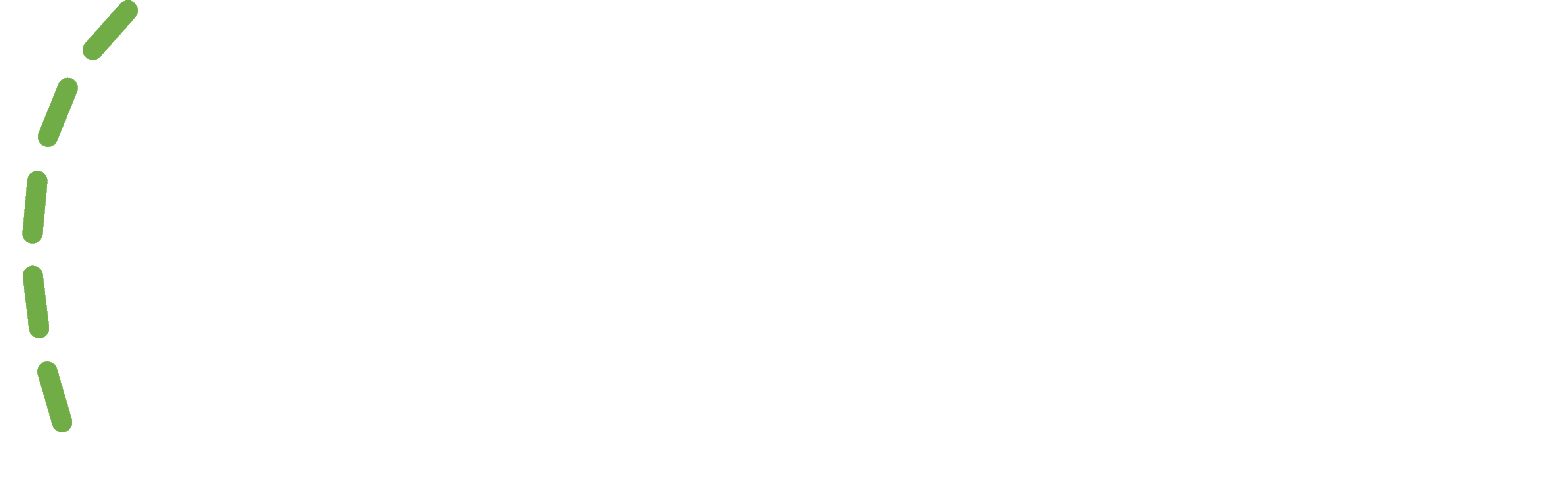 Referrals by LAP  Boundaries
Data from 
June 2023 – August 2024
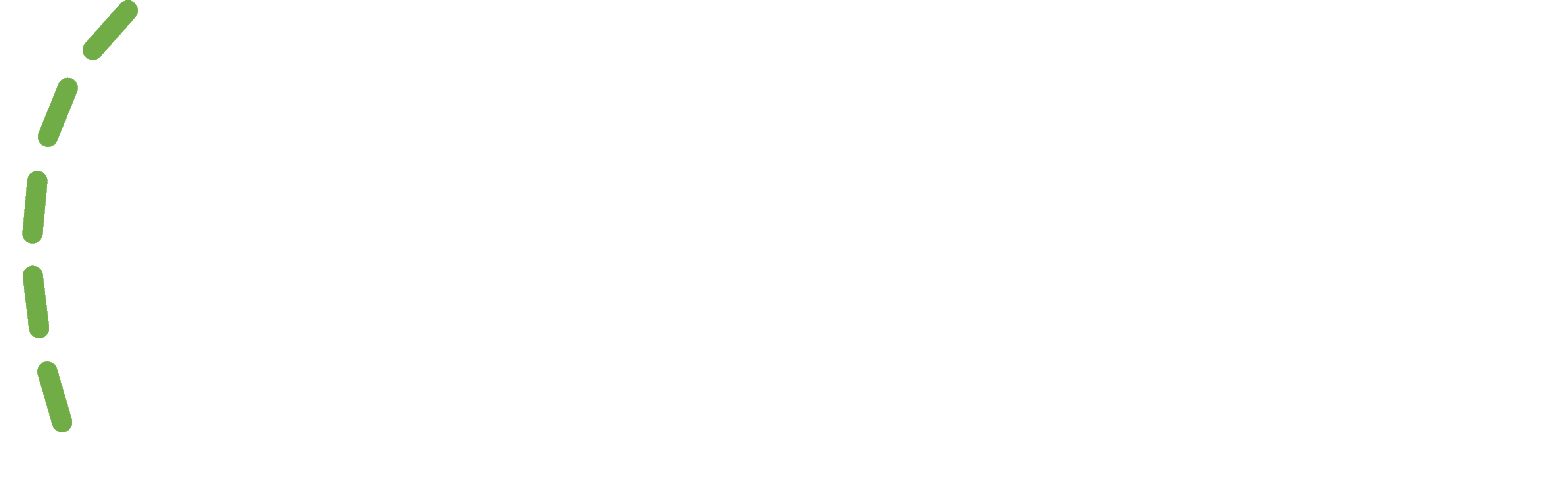 Referral Sources
By Locality, Year 2 Q1
Wellingborough
Age UK Northants
Ageing Well
Adult Social Care Community Hubs
Adult Social Care Hospital
Brain Injury Team
EADS
Greatwell Homes
Hospital Discharge Team
Longhurst Group
Self-Referrals
SPLW
Spring
Support Northamptonshire
East Northants
Accommodation Concern
Adult Social Care Community Hubs
Care & Repair
EADS
Hospital Discharge Team
Longhurst Group
Northamptonshire Fire and Rescue
Self-Referrals
Serve
Spring
Corby
Accommodation Concern
Adult Social Care Community Hubs
EADS
NNC Rough Sleepers Team
Self-Referrals
Spring
Kettering
Ageing Well
Adult Social Care Community Hubs
Home Group
ICT
NHFT
Self-Referrals
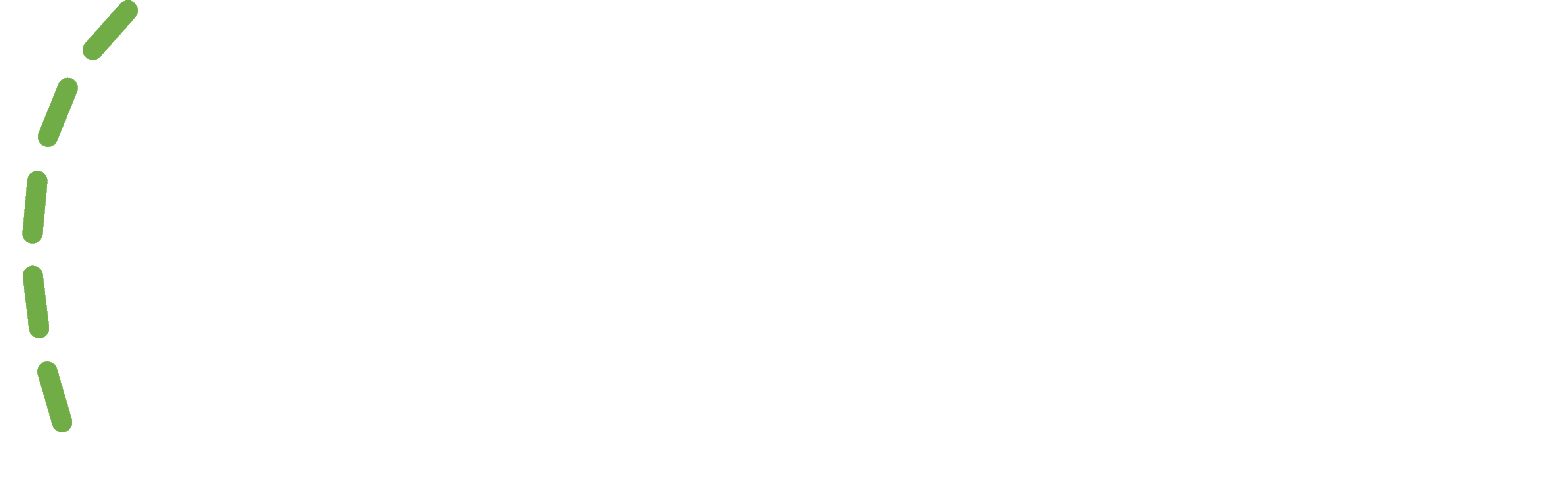 Levels of Need
Data from Year 2, Q1 
(April-June 2024)
Comparison
Split of Levels
Definitions
ASC Priority Level
SNN Levels of Need
6%
Level 5

Level 4

Level 3

Level 2

Level 1
1
5%
79%HighLevel
2
3
4
68%
3
4
2
17%
5
4%
1
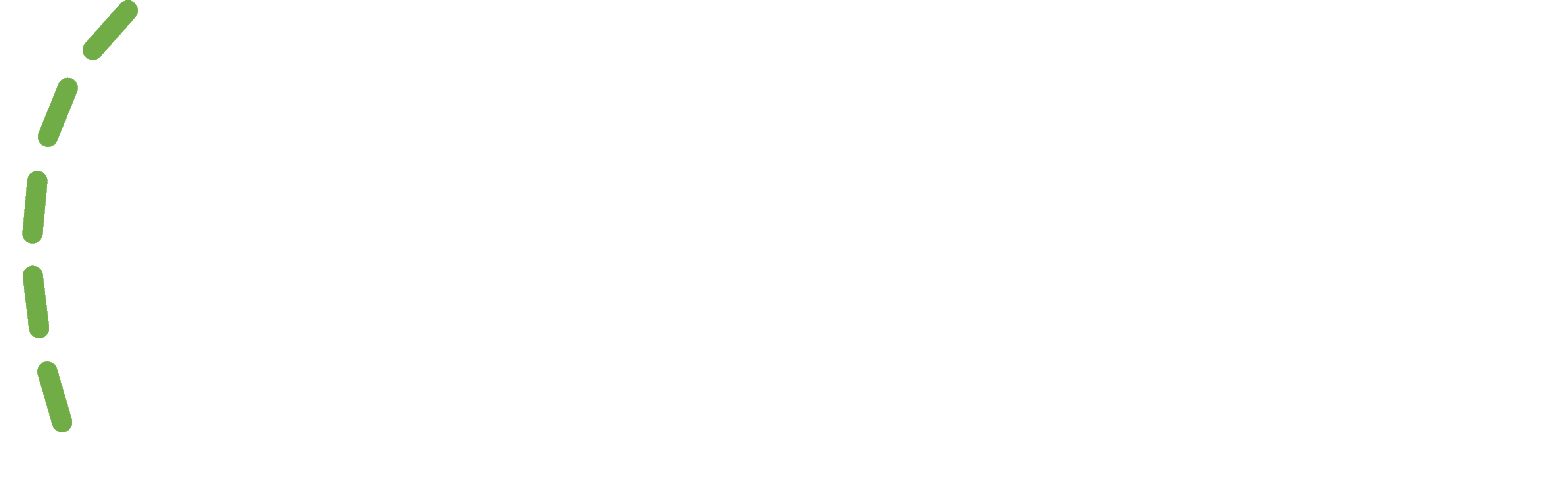 Economic Wellbeing &Income Maximisation
253
Benefit Checks


Eligible to claim more

Completed Applications
52%
Over
£205,000
94
Data from 
June 2023 – August 2024
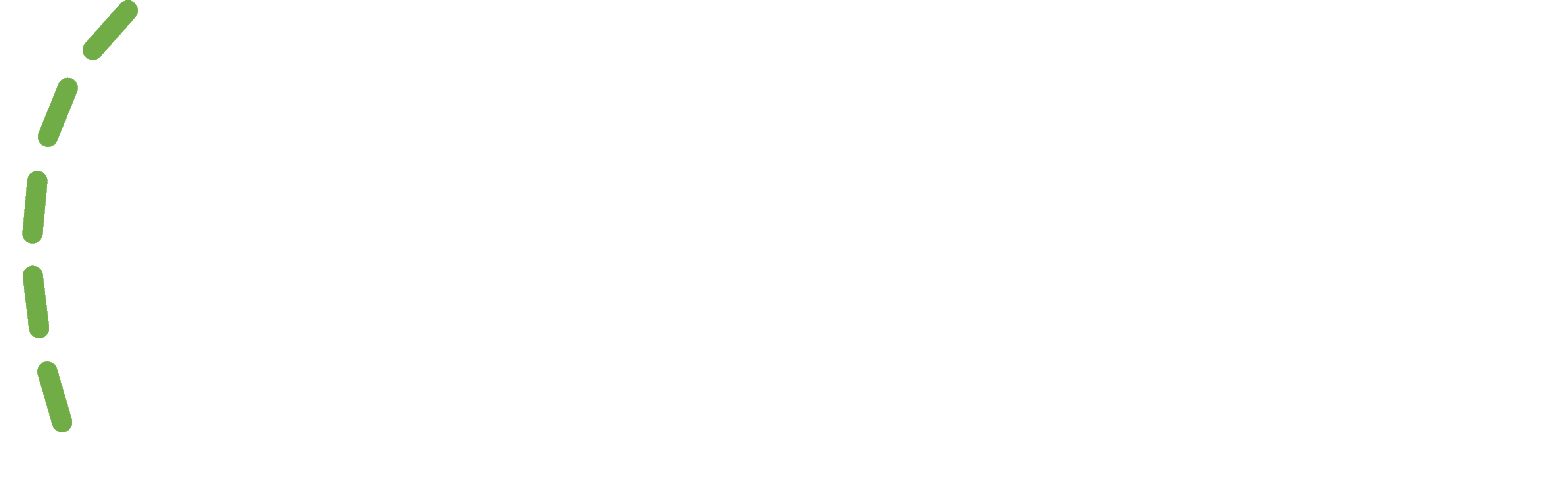 Time and Outcomes
Sample of 80 service users
Analysis of distance travelled in outcomes scores, broken down by Level of Need
Analysis of time taken in hours per person supported, broken down by Level of Need
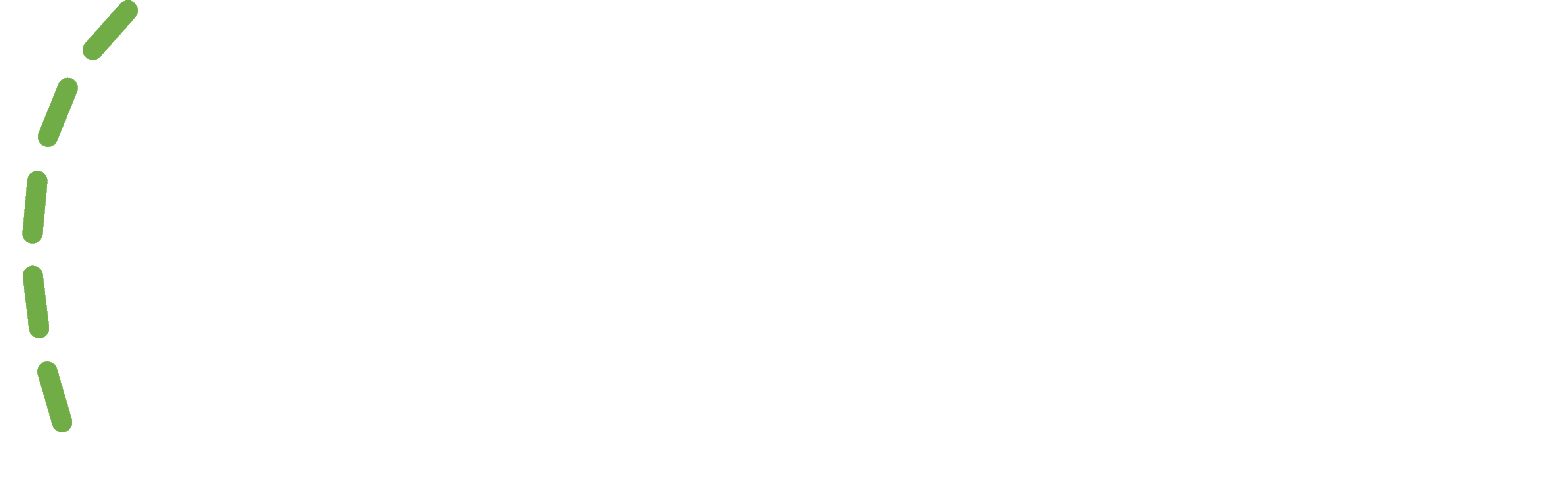 Case Studies
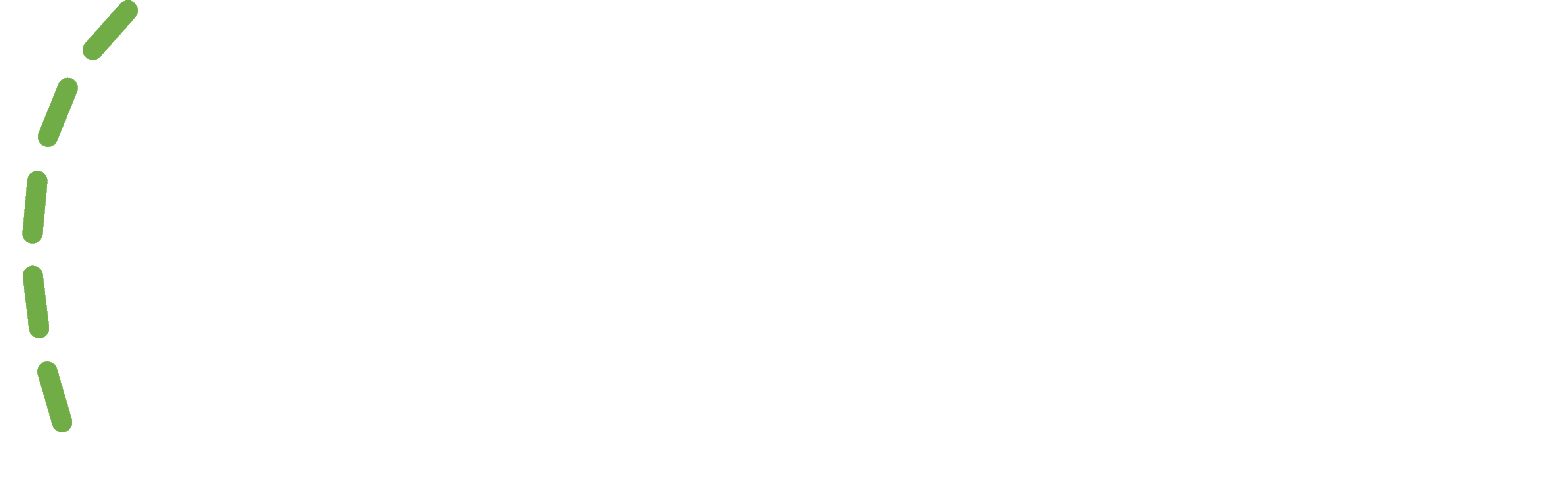 Case Study 1
(brief summary)
Outcomes:
6 organisations involved in support.
Respite care arranged.
Medication delivered to stop them occasionally going without.
Bus passes for easier, cheaper transportation.
PIP awarded (over £9.5k/year, plus £2k backpay).
Significant improvement in outcome scores for Support Network, Good Wellbeing, Strong Purpose, Accessing Info/Advice, and Resilience.
Improvement in SWEMWBS (mental health tool.
“Without this help I was close to suicide.”
Background:
49-year-old woman with cancer, living with her husband who has dementia.
Applied for PIP twice but rejected both times.
Only have each other for support.
Level of Need: Level 3.
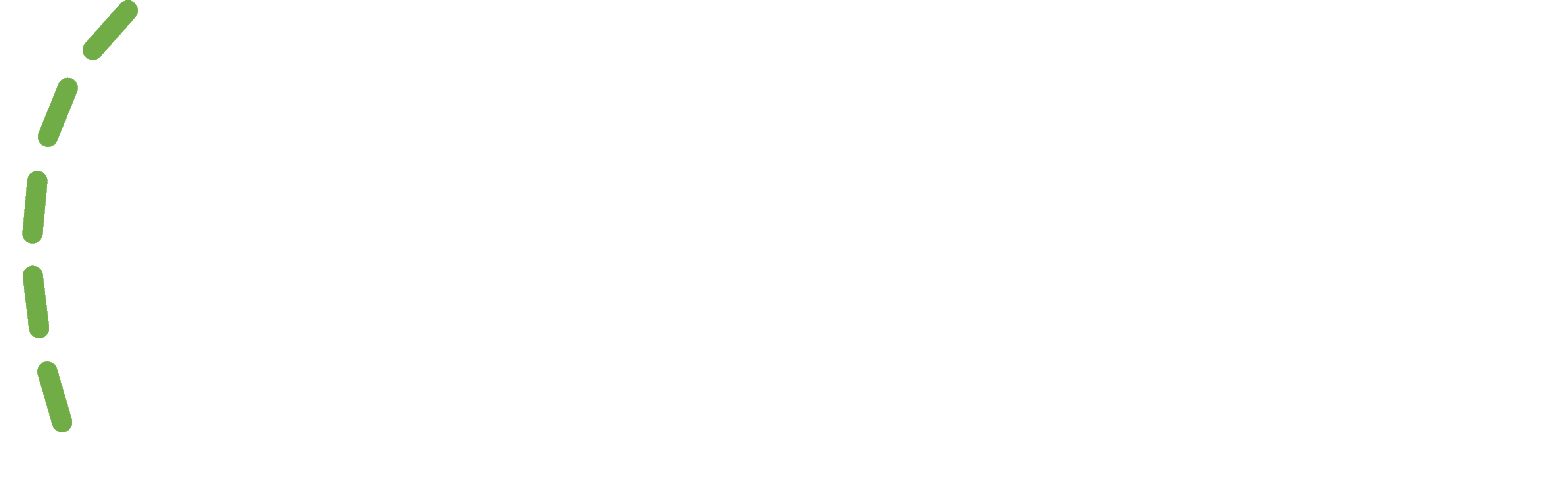 Case Study 2
(brief summary)
Background:
76-year-old male with pulmonary embolism and Fournier’s gangrene.
Ivy growing through multiple windows and walls, no heating, wild rodents, no water, and drain issues.
Level of Need: Level 5.
Outcomes:
8 organisations involved in support.
Ivy removed, rodents removed, deep clean, and full garden clearance.
Stoma and catheter care.
Coordinated electrical, plumbing, and drainage repairs through Care & Repair and Enviro Health.
Assisted with essentials shopping, bill payments, and coordinated with health agencies.
Attendance Allowance awarded (over £5.6k/year).
Significant improvement in outcome scores for Good Place to Live, Support Network, and Resilience.
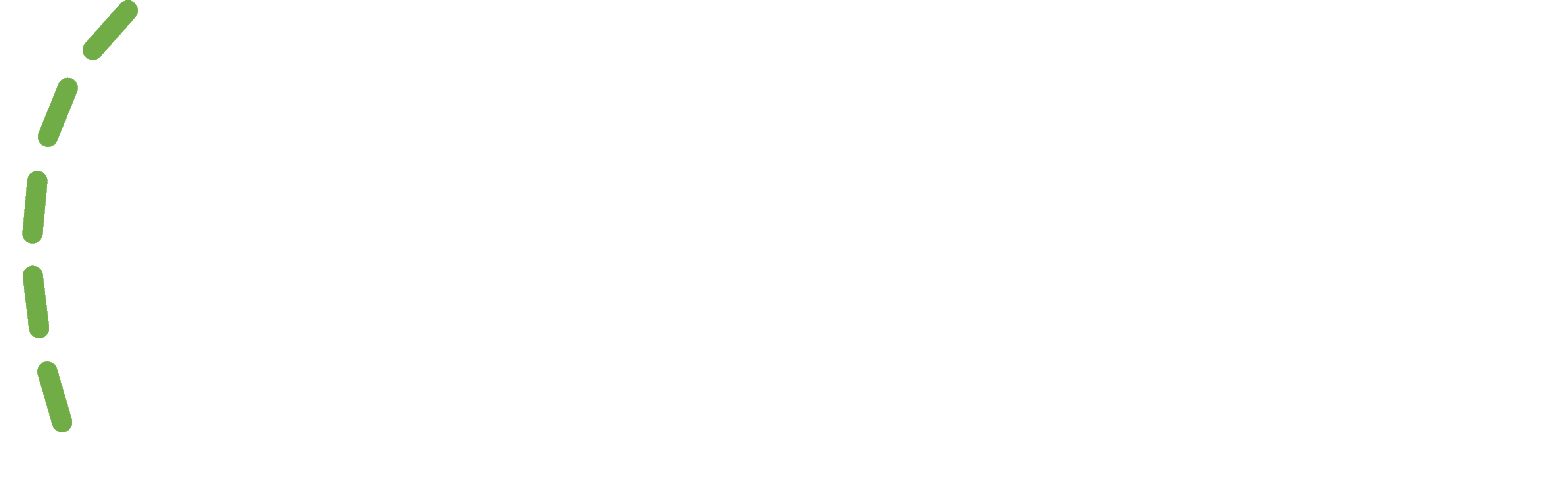 Feedback
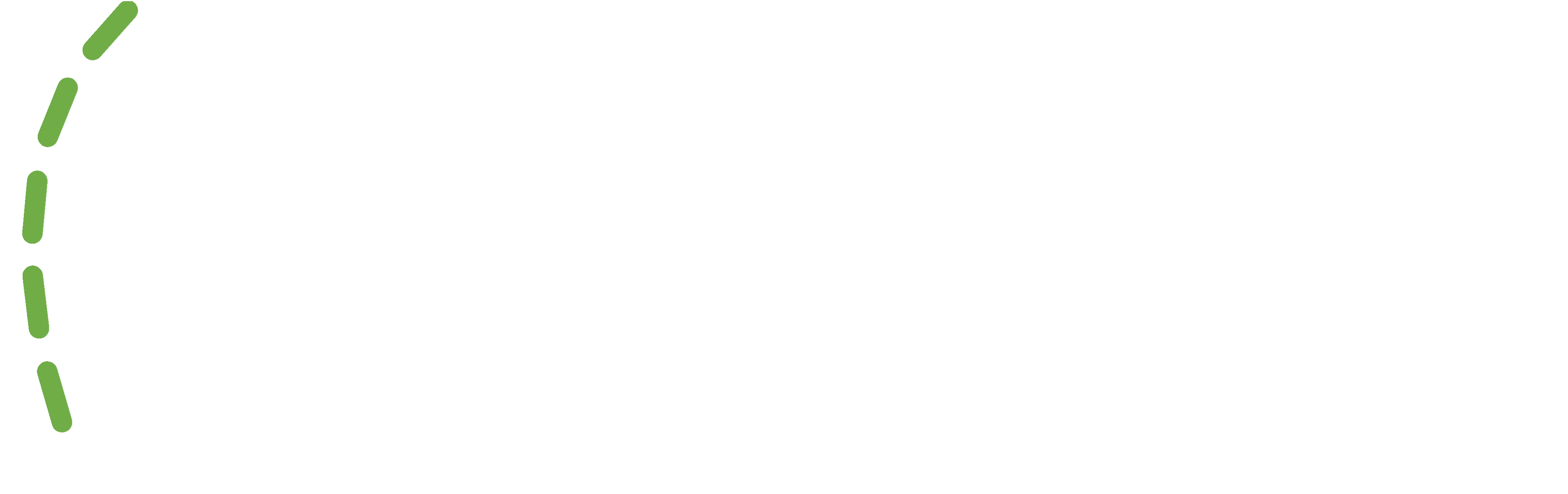 Feedback
From Service Users
Specialist Support
“I had been trying for 9 years without success for PIP. None of this would have been possible without your support.”
Inspiring Hope
“I can actually see light at the end of the tunnel!”
Building Trust
“Why are you the last call when you should be the first? I was in too much pain and fed up with being ignored.”
Holistic Support
“You’ve helped me out with so many problems and issues. I can’t think of anything bad to say about you!”
Quick, Sustainable Outcomes
“I've been able to use PIP payments to resume things such as physio and chiropractic treatment that help me to stay on top of my chronic illness and disabilities”
Person-Centred
“It was so overwhelming and daunting, especially as I’m neurodivergent (ADHD and Autistic). There is no way I would have been able to do it without their support.”
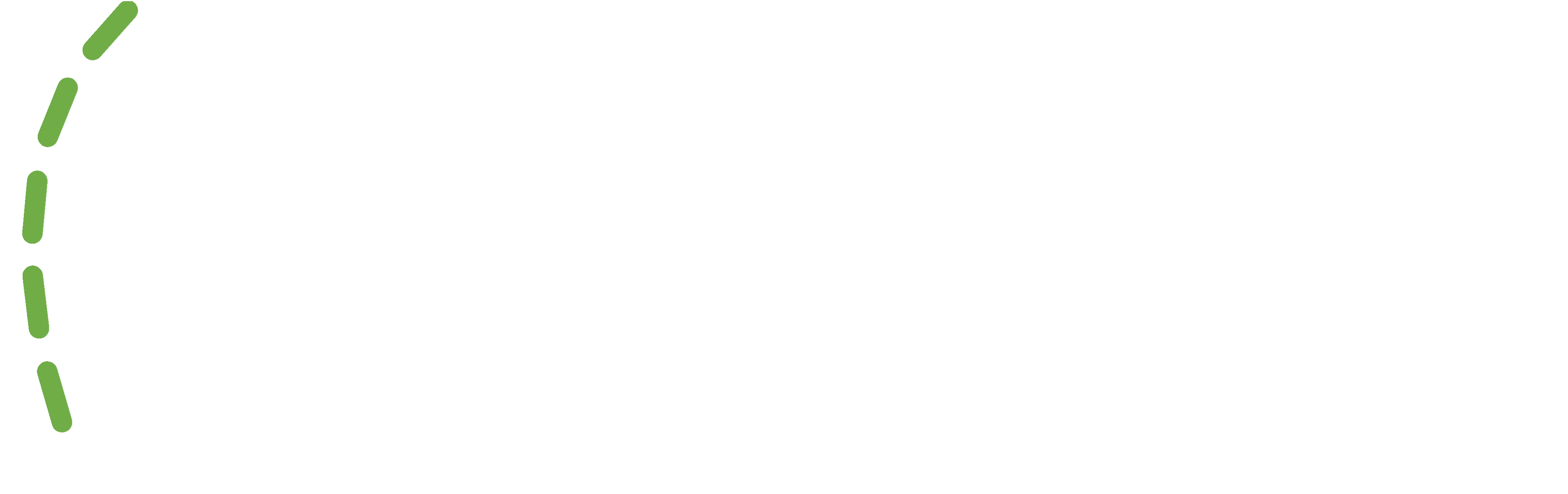 Feedback
From Partners
Director of NNC Public Health
“I have had feedback from a clinical team at NHFT.  They have been supporting a very vulnerable person with complex health needs, and said that SNN had been fantastic in providing support and advice
Adult Social Care (Hospital Team)
“Thank you so much for arranging all of this so promptly. I really do appreciate all your help.”
Adult Social Care (Community Team)
“SNN’s input will continue to be very valuable in order for Adult Social Care to achieve the right level of support”
Environmental Health (NNC)
“Without SNN’s assistance in tackling the underlying issues which led to his decline I suspect he may have ended up back where he started.”
Places for People
“SNN provide great service to help sustain tenancies for our customers.”
Bubble Fresh
“Due to your successful support, she is now willing to engage with the rest of the service more than before due to her severe anxiety.”
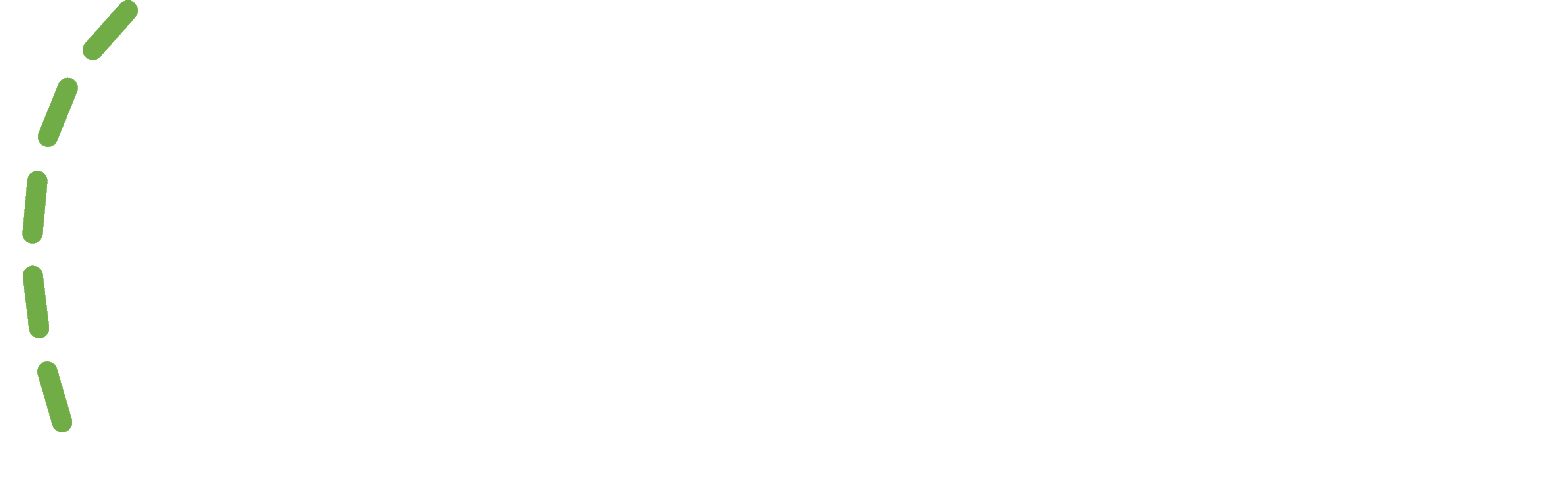 Referring to SNN
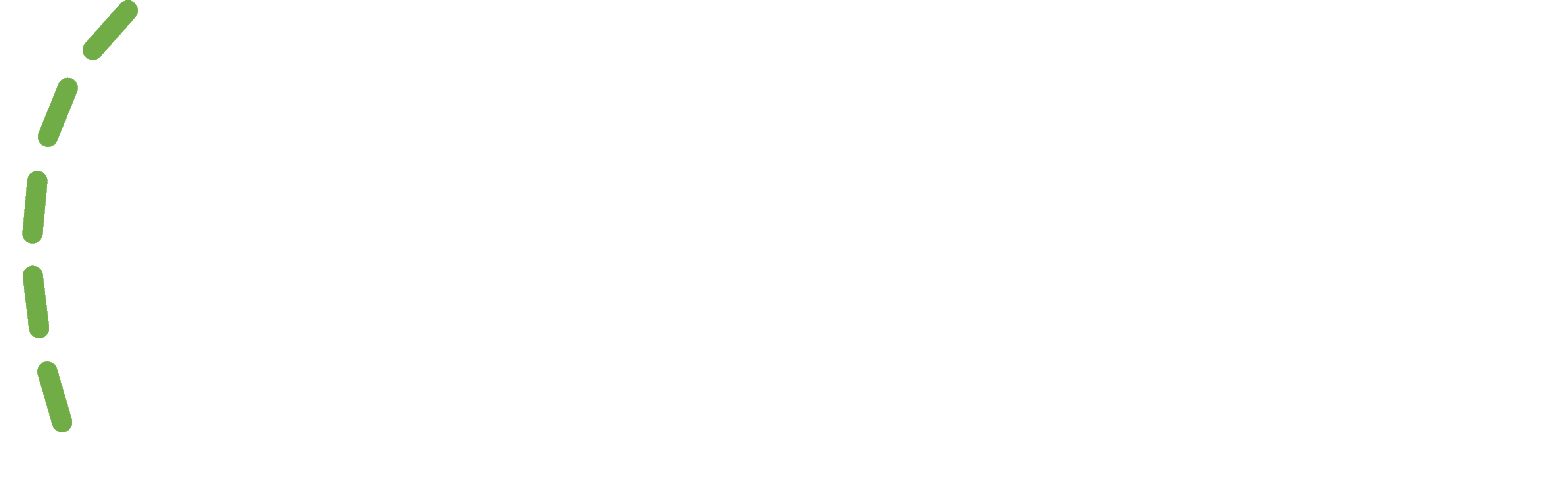 How to Refer
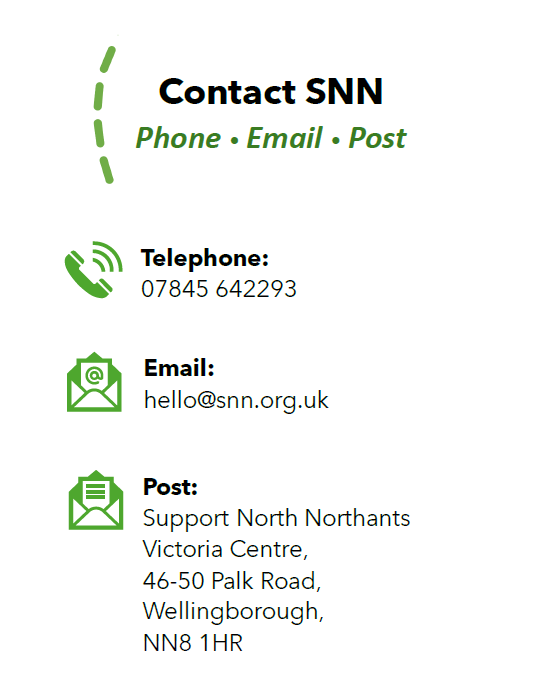 Discuss – if unsure, contact us to discuss the referral (at an SPT meeting, by email, or by phone).
Consent – gain person’s consent to being referred to SNN.
Form – Fully complete referral form.
Email – Send referral form to hello@snn.org.uk